Unit  5 The Network Model
5.1 The Network Model
 5.2 IDMS
01
02 02 02 02
03 03
Data Modeling Issue
Issue: How to represent entities and relationships?
Two major paradigms
Relational
Graph  {
E.g.,  a  'pile' of data
John, 25, NCTU, CS Dept, ...
Mary, 22, NCTU, IS Dept, ...
.
..
COBOL
      01 data-record
           02 name    PIC X(6)
           02 age       PIC 9(2)
           02 univ     PIC X(4)
           02 dept     PIC X(3)
S       P	SP
Hierarchical
Network
01
02 02   02     02
           0303
Project
Emp
Dept
Model 1: Relational
Model 1: Relational 
- Decomposition (normalization issue)
Dept
Emp
Project
Model 2: Hierarchical
Dept
1:M
M : M
Project
Emp
1:M
1:M
E-P
Model 3: Network
Model 3: Network 
proposed by CODASYL
S#     P#     QTY    
S1     P1     300
 S1     P2     200 
 S1     P3     400 
S1     P4     200
S1     P5     100
S1     P6     100
S2     P1     300
S2     P2     400
S3     P2     200
S4     P2     200
S4     P4     300
S4     P5     400
S#   SNAME    STATUS   CITY
S1   Smith            20           London
S2   Jones            10            Paris
S3   Blake            30            Paris
S4   Clark            20           London
S5   Adams          30           Athens
P#   PNAME   COLOR    WEIGHT     CITY
P1   Nut           Red                12          London
P2   Bolt          Green             17          Paris
P3   Screw       Blue               17          Rome
P4   Screw       Red                14          London
P5   Cam         Blue               12          Paris
P6   Cog          Red                19          London
5.1 The Network Model
Data Structure
Consider the 'supplier-and-parts‘ database
S
P
SP
}    Structure
    
      
        
       Sample values
S
P
S#    SNAME     STATUS        CITY
P-SP
S-SP
(Links)
SP
QTY
The Network Model: Sets and Structure
Network Model
two sets{
Structure
Sample values: 
occurrences, data, records
(Ref. next page)
Note: 
Three record types: S, P, SP
Two link types: S-SP, P-SP
a set of records (Record types): entities
 a set of links (Link types): relationship
300


200

400

200

100

100



300

400


200


200

300


400
SP
S#     P#     QTY    
 S1     P1     300
 S1     P2     200 
 S1     P3     400 
S1     P4     200
S1     P5     100
S1     P6     100
S2     P1     300
S2     P2     400
S3     P2     200
S4     P2     200
S4     P4     300
S4     P5     400
The Network Model: Sample Values
P
P2
P3
P4
P5
P6
P1
SP
S
S3
S4
S5
S1 Smith 20 London
S2
The Network Model: Data Manipulation
Data Manipulation
locate a specific record
move from a parent to its first child
move from one child to the next
.
.
.
create a new record
delete a new record
update a new record
connect a child into a link
Data Integrity
Rule: A child can not be inserted unless its parent already exists
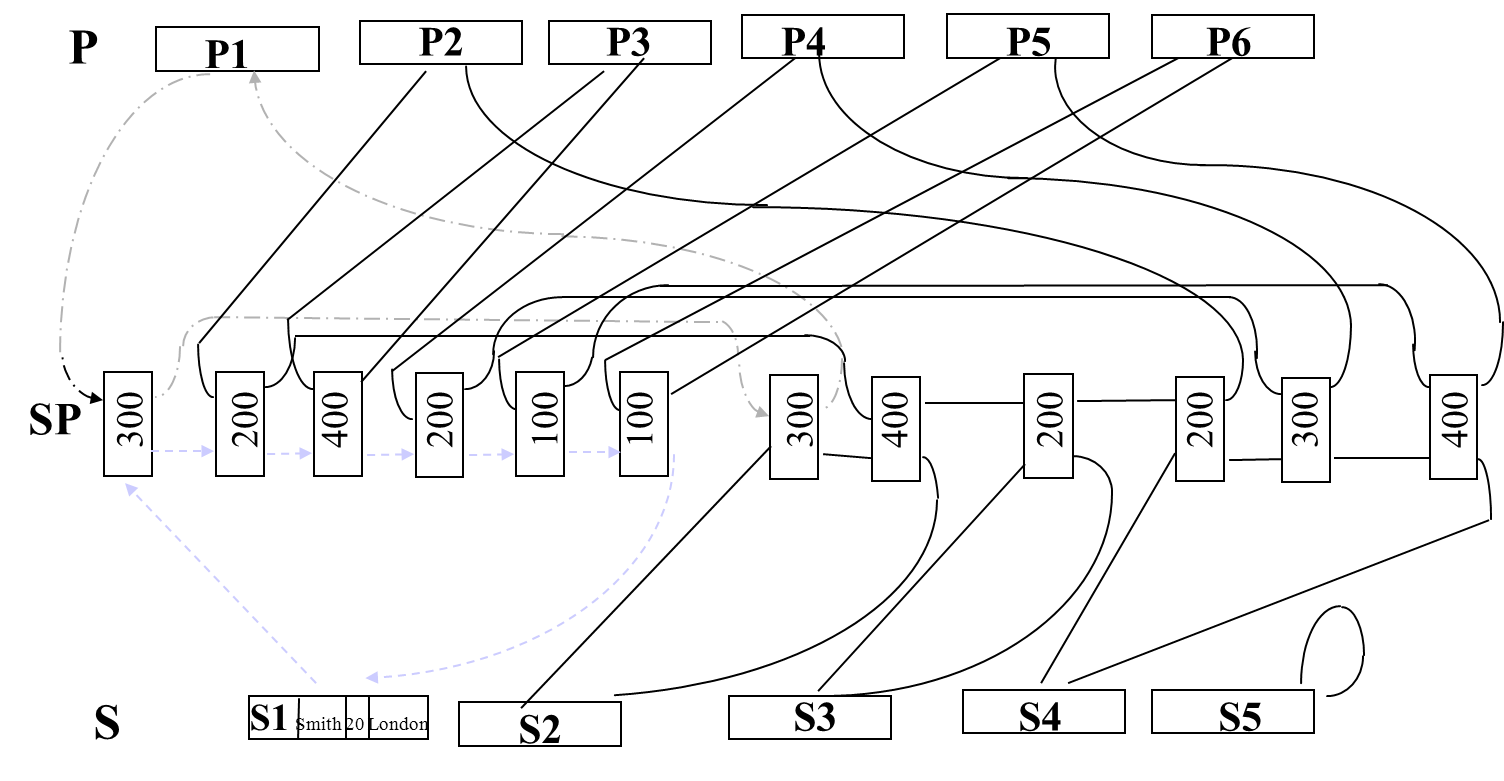 S
P
SP
5.2 IDMS: Overview
Runs on IBM mainframes; a product of Cullinet Software
The best known example that based on DBTG (The CODASYL DataBase Task Group)
An IDMS database is defined by DMS Schema DDL (Data Definition Language)
Schema defines:
(1) records in the database
(2) elements (i.e. fields)
(3) sets (i.e. links)
owner (parent)
member (child)
S
P
S#
P#
S-SP
SP
P-SP
QTY
an extended form
system
Note: It may be convenient regarding all roots  as children of a hypothetical system record.
P-File (system link)
S-File
S
P
S#
P#
P-SP
S-SP
SP
QTY
IDMS: Data Structure
Consider the data structure of the "suppliers-and-parts" database:
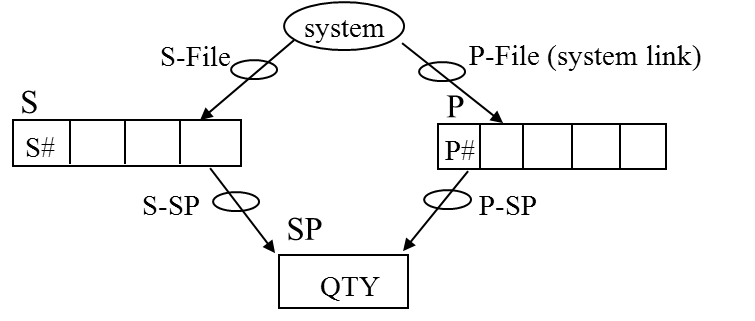 IDMS: Schema
1    SCHEMA NAME IS SUPPLIERS-AND-PARTS

2    RECORD NAME IS S.
3    LOCATION MODE IS CALC USING S#
4                          DUPLICATES NOT ALLOWED.
5            02 S#              PIC X(5).
6            02 SNAME    PIC X(20).
7            02 STATUS   PIC 999 USAGE COMP-3.
8            02 CITY        PIC X(15).

9    RECORD NAME IS P.
10  LOCATION MODE IS CALC USING P#
11                      DUPLICATES NOT ALLOWED.
12           02 P#              PIC X(6).
13           02 PNAME    PIC X(20).
14           02 COLOR    PIC X(6).
15           02 WEIGHT  PIC  999 USAGE COMP-3.
16           02 CITY         PIC X(15).

17   RECORD NAME IS SP.
18   LOCATION MODE IS VIA S-SP SET.
19           02 QTY          PIC 99999 USAGE COMP-3.
20   SET NAME IS S-SP.
21   ORDER IS NEXT.
22   OWER IS S.
23   MEMBER IS SP OPTIONAL MANUAL.

24   SET NAME IS P-SP.
25   ORDER IS NEXT.
26   OWNER IS P.
27   MEMBER IS SP OPTIONAL MANUAL.

28   SET NAME IS S-FILE.
29   ORDER IS SORTED.
30   OWER IS SYSTEM.
31   MEMBER IS S MANDATORY AUTOMATIC
32                               ASCENDING KEY IS CITY.

33   SET NAME IS P-FILE.
34   ORDER IS SORTED.
35   OWNER IS SYSTEM.
36   MEMBER IS P MANDATORY AUTOMATIC
37                               ASCENDING KEY IS COLOR.
system
IDMS: Subschema “View”
1    ADD SUBSCHEMA NAME IS S-AND-P-ONLY
2              OF SCHEMA NAME IS SUPPLIERS-AND-PARTS.

3    ADD RECORD S.
4    ADD RECORD P
5              ELEMENTS ARE
6                               P#
7                               COLOR
8                               CITY.

9    ADD SET S-FILE.
10  ADD SET P-FILE.
Subschema name
S-File                                P-File (system link)

    S                                               P
                                                      
                                                     P#  COLOR  CITY
IDMS: Data Manipulation
Working area:







Currency indicator: similar to current of cursor in SQL, and current position in IMS
COBOL
      .
      . 
      .
record description





       .
       .
       .
}
for each subschema record type to  be processed
(i.e. UWA working area in DBTG)
77 ICB (IDMS Communication Block)    (ref 4-9)
(similar to SQLCA in DB2)
error-status
IDMS: Data Manipulation (cont.)
Selected commands:
Bind: Associates IDMS record types and control blocks with space
Ready:Prepares database areas for processing
Commit: Effects a checkpoint for recovery procedures
Rollback: Requests recovery of the database
Finish: Releases database areas
Find: Locates a record occurrence in the database
Get: Delivers a record occurrence to  variable storage
Store: Adds a record occurrence to the database
Modify: Rewrites a record occurrence in the database
Connect: Links a record occurrence to a set
Disconnect: Dissociates a record occurrence from the database
Erase: Deletes a record occurrence from the database
If: Tests whether a set is empty or whether a record occurrence is a member
Keep: Locks a record occurrence against access or update by another run unit
…
end of unit 5